The Role of Registries in CF Care
Deniz Doğru Ersöz, MD
Professor of Pediatrics

Hacettepe University, 
Pediatric Pulmonary Medicine Department,
Ankara, Turkey
Today, healthcare providers have access to extensive patient medical information at their fingertips with the use of computers

When the microscope was invented four centuries ago, people could see and measure things at the cellular level

“Big data” is our modern microscope

Patient registries use this  big data for research and disease management
Patient registries
Allow clinicians, researchers, and policymakers

to examine data for trends and clinical outcomes within patients 

to practice sites for quality improvement efforts 

to investigate the natural history of a disease for patients 

provide insight into standard practice

can facilitate collaboration between patients, families and clinicians
Purposes for registries
Describe the natural history of the disease

Determine clinical effectiveness of treatments

Assess safety or harm of treatments

Measure or improve quality of care



		Gliklich R, Dreyer N, Leavy M. Registries for Evaluating Patient Outcomes: A User's Guide. 3rd ed. Rockville, MD: AHRQ Publication No. 13(14)-EHC111; 2014.
Patient registries
People living with rare diseases today face particular challenges:

treatment availability
a lack of resources
disease severity

Special efforts are required to undertake research for better treatments and possible cures
Patient registries
Rare disease registries are critical 

They combine standardized individual data across clinics and countries 

Allow for larger, more statistically meaningful studies and more efficient use of resources
Patient registries
Cystic fibrosis 
Cancer
Organ transplantation
Products: specific drugs, therapies
….
Cystic Fibrosis Patient Registries
CF registries work by bringing patient data together from specialist CF centres

Accumulate data on a relatively rare condition over patients' lifetimes

The strength of CF registry studies originates from
 
the large number of subjects
high rates of coverage by the patient registries
long term patient follow-up
Cystic Fibrosis Patient Registries
First CF registry was started in the United States in 1966
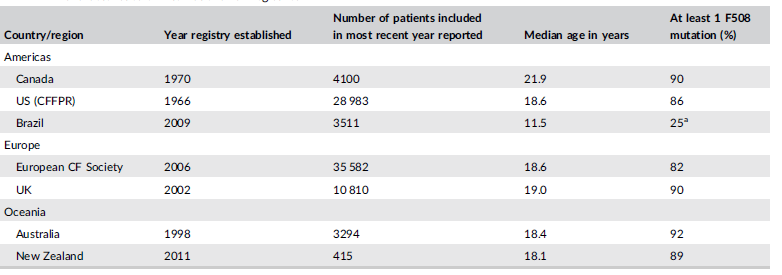 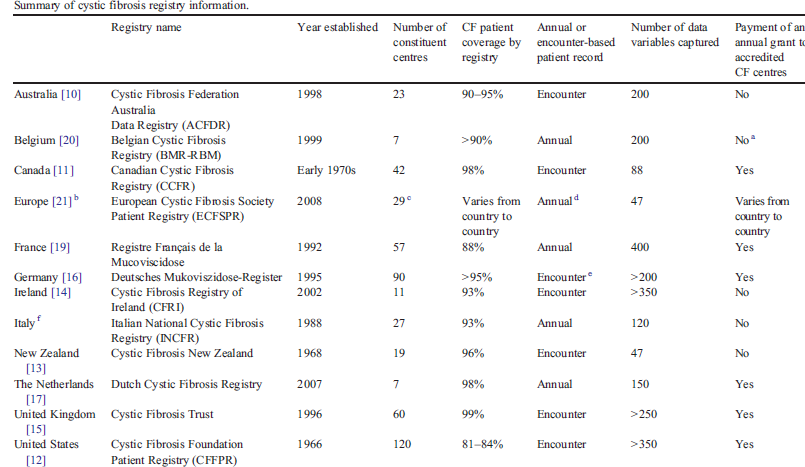 Cystic Fibrosis Patient Registries
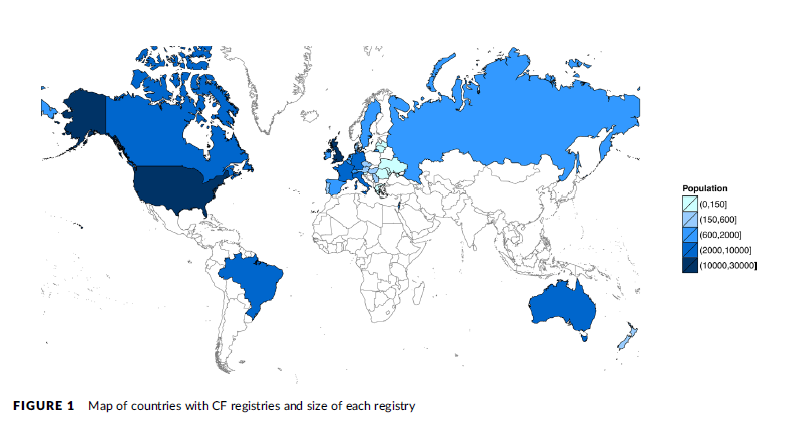 Registry-derived population estimates suggest that
72,000 people are living with CF worldwide
Cystic Fibrosis Patient Registries (CFPR)
Most CFPR are developed from national patient organisations 

Aim to better understand the demographics of CF in each country 

Aim to determine clinical outcomes in those patients when followed longitudinally
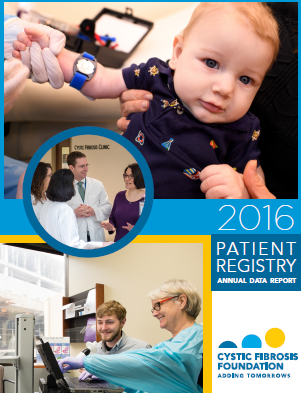 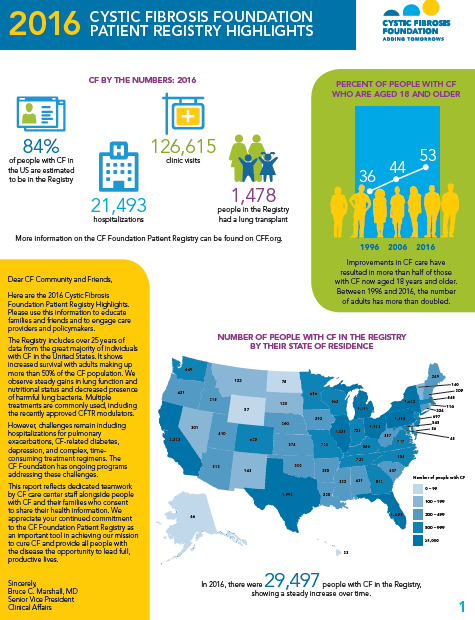 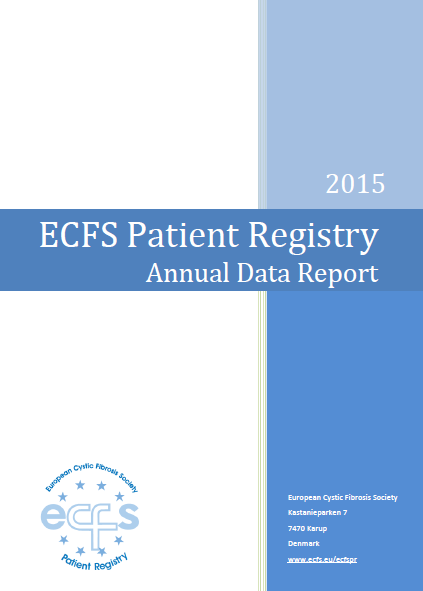 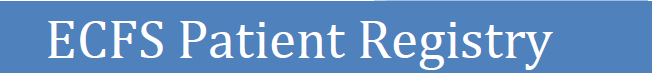 Demographic and clinical data of 42,054 CF patients

29 countries

The epidemiological data is provided by 

national cystic fibrosis registries, and
individual CF centres
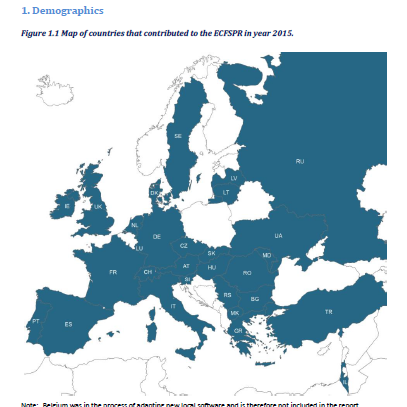 Cystic Fibrosis Patient Registries (CFPR)
To participate in a CF registry, informed consent must be obtained from patients/families

Legislation exists in each nation to safeguard the disclosure and use of personal health 

Without obtaining patient/family's participation, personal health information could not be gathered and national registries would not exist
Cystic Fibrosis Patient Registries (CFPR)
In the analyses, data completeness is a challenge for most registries
CF registries either
high coverage of the CF population and gathered small numbers of highly accurate demographic data fields, 
many clinically relevant variables which tended to be poorly completed 
CF registries should gather a core set of demographic and clinical variables with high rates of data completion to avoid data bias 

Mehta G, Macek Jr M, Mehta A. Cystic fibrosis across Europe: EuroCareCF analysis of demographic data from 35 countries. J Cyst Fibros 2010;9(Suppl. 2):S5–s21.
Cystic Fibrosis Patient Registries (CFPR)
The majority of registries collect data from CF specialty adult and pediatric clinics

They collect data at least annually including 
Age
Gender
Genotype

Lung function
Nutritional status
Complications
Medication usage
Transplantation status
Sputum microbiology

Some registries (US CFPR) now collects data at every patient encounter and includes over 350 variables
Longitudinal analysis of registry data
Patient registries also have data through time on individual CF patients

This longitudinal data markedly increases the ability to describe what is happening on a patient level and a population level through time

Longitudinal studies can 
establish sequences of events 
provide information about cause-and-effect relationships
Longitudinal analysis
Numerous clinical aspects 
Impact of therapies 
New therapies like novel CFTR modulators
Survival estimation 
Clinical implications of sputum microbiology
Complications like CF related diabetes 
Implication of being pregnant 
Referral timing for lung transplantation
Cystic Fibrosis Patient Registries (CFPR)
Advanced knowledge about 

changing demographics 
improvements in health outcomes


Valuable source of information describing CF epidemiology at a single point in time is the registry annual data report

It provides a snapshot of the burden of disease nationally
Changing Demographics
National registry's annual data

increases in population size
median participant age
proportion of participants living into adulthood 
earlier age at diagnosis: CF patients diagnosed as a result of neonatal screening
median age of survival
Improvements in survival
Reported as a “median age of survival”
Most people born with CF today can expect to survive into their forties or fifties 

Estimated median age of survival: 
1989: 27 years in USA, 32 years in Canada 
2009 - 2013:  40.6 years in the USA, 50.9 years in Canada
2015: 45.1 years  in the United Kingdom 

Median age at death and  birth cohort survival are alternative/additional measure of life expectancy that can be derived using registry data
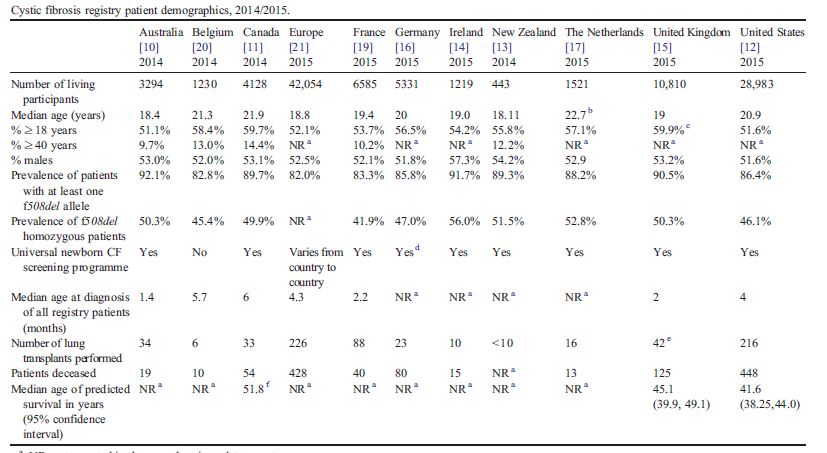 Improvements in Health Outcomes
Annual change in lung function

Assessment of post-lung transplantation outcomes

The changing epidemiology of CF pathogens

Complications: cystic fibrosis related diabetes
National and International Registry Collaboration
Variation in practice and patient outcomes can be identified by comparing practices and outcomes:

At a national level, centre-to-centre
At an international level

It enables clinicians and researchers to 
look beyond local approaches
evaluate and identify best practices internationally

It provides opportunities to enhance outcomes for all CF patients
National and International Registry Collaboration
Each registry collects data differently 
Data elements are not always similarly defined
Extensive work is required to harmonize data

Harmonisation of 
registry data definitions
data collection procedures 

analysis is essential
National and International Registry Collaboration
Challenges

Key indicators are not collected by all contributors
Completeness of patient records are poor in some cases 
Definitions applied to the same variable differ by country
Data cleaning is undertaken to varying degrees at national levels
Different reference ranges are used for lung function and growth (zscores, percentiles)
Selection of lung function and growth measurements vary (best in the year, average annual value, annual assessment measurement)
National and International Registry Collaboration
Challenges

Missing data: can be associated with patient or clinic characteristics
Despite data entry guidelines, there is often no standardization of definitions:

“pulmonary exacerbations” are defined by treatment with IV antibiotics,
there is variability between providers regarding when to initiate this treatment
International Registry Collaboration
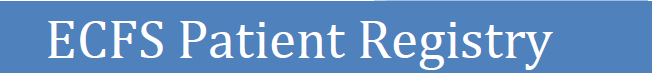 Successful  collaborative partnership

Achieved harmonized data collection 
29 national registries (or participating centres) 
>42.000 patients 
Use of a shared electronic platform for data collection, 
automated derivation of required variables 
data quality checks
International Registry Collaboration
The CFTR2 project 
(Clinical and Functional Translation of CFTR project)
by Johns Hopkins University 
Aim: to gain a better understanding of the relationships between specific mutations and symptoms of CF 

CF centers share mutation and specific clinical outcome data 
40,000 people with CF

Identification of approximately 1900 mutations in the CF gene, and their evaluation for clinical severity and functional consequence
Sustainability of Registries
The biggest challenges to maintain a CF patient registry 

time for data entry 
the cost associated with data entry

Without committed resources and time, registries may not be sustainable
Sustainability of Registries
In the US
CF Foundation accredited sites are provided an annual grant to support data entry personal and time
Completeness of data is one factor used to determine the annual grant

In the UK
Cystic Fibrosis Trust data is used to determine the amount that CF clinics get to support the care of their CF patients
Turkish National CF Registry
Developed by “Turkish Pediatric Respiratory Diseases and Cystic Fibrosis Society”

The purpose is better understanding the demographics of CF in Turkey and their clinical outcomes longitudinally

First studies started in 2008
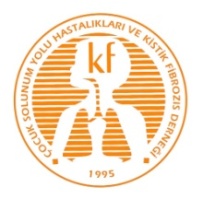 Turkish National CF Registry
Data-entry software system developed for the registry
Accessed from the internet 
Easy to use 
It has a simple, user-friendly interface
Additional modules can be added in the future 
Free
The software program doesn’t need to be installed 
Updates of the software can be done remotely
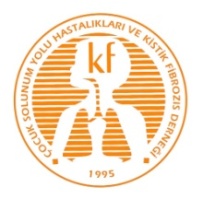 Turkish National CF Registry
Each authorised operator is able to enter the data for their centre

Informed consent must be obtained from patients/families

Participating centres input patient information once a year

Longitudinal data from individual patient visits can be obtained
Turkish National CF Registry
Collected data
55 variables
Final age
Age of diagnosis
Neonatal screening
Mutations
Weight, height
Pulmonary function tests
Number of annual acute pulmonary exacerbations
Complications
Treatments
Cause of death
Turkish National CF Registry
Annual Summary of Turkey with anonymised data is extracted from the system 

Each center can also analyse their annual summary

Tables can be downloaded and printed or visualised online both nationally and centre level

Participation to ECFS Patient registry started in 2016
Turkish National CF Registry
Executive Committee: 7 members
Steering Group
Center representatives


Selections in every 4 years
Annual summary is presented in every 2 years in National CF Symposium
Turkish National CF Registry
Total 1657 CF patients registered

In 2017

940 patients from 21 centers
433 (% 46) girls, 507 (% 54) boys
Median age of diagnosis: 1.66 years
186 (% 19 ) patients were diagnosed with neonatal screening 
48 (% 5) patients had meconium ileus 
32 (% 3.4) pateints are older than 18 years
Turkish National CF Registry
PFT: 306 patients: 

FEV1%
 ≤%40: 18 patients
%41-59: 26 patients
%60-79: 46 patients
>%80: 129 patients
Mutation analysis: 1080 alleles

The most common : deltaF508 in 266 (% 27) 
Followed by: N1303K, G542X, 1677delTA, G85E, 2183AA->G
Turkish National CF Registry
Microbiology
Chronic P. aeruginosa 160 (%17,04)
Chronic S. aureus:  136 (%14,4) 
S. maltophilia: 16 (%1.7)
Chronic Burkholderia cepacia complex: 7 (%0.7)
Nontuberculous mycobacteria:  4 (%0.4) patients
Complications:

Pseudobartter syndrome 284 (% 30)
Sinusitis 93  (% 9), 
Chronic liver disease 42 (%4.4)
Gastroesophageal reflux 42 (%4.4)
Diabetes: 18 (%1,92)
Turkish National CF Registry
698 (% 74): rhDNase
105 (% 11): inhaled antibiotics
 53 (% 5) hipertonic saline
38 (%4): inhaled mannitol
22 (%2.3): noninvazive mechanical ventilation 
774 (% 82): Pancreatic enzyme, 
116 (%12) ursodeoxycholic acid 
449 (% 47) Enteral feeding 
 4 (%0.4):  Gastrostomy
Follow up:
6 (%0.6): in lung transplantation list 
9 (%0.9): died
Conclusion
Registries have been central to the core mission of CF care

Overall CF registries need to be complete and cover a vast majority of the patients with CF in each country

Registries are essential in describing the demographics of the population and the longitudinal changes through time 

CF registries have now evolved to encompass international comparisons 

The registries need to ensure sustainability

CF registries are clearly going to become more integrated into both patient care, patient interactions and research